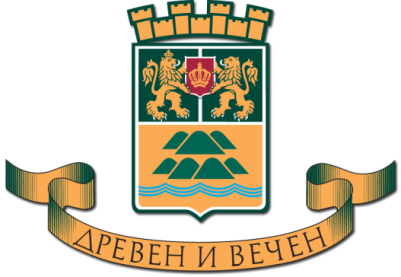 НАРЕДБА ЗА РЕДА И УСЛОВИЯТА ЗА ФИНАНСИРАНЕ НА ИНИЦИАТИВИ В СФЕРАТА НА КУЛТУРАТА, ЧАСТ ОТ КАЛЕНДАРА НА КУЛТУРНИТЕ СЪБИТИЯ НА ОБЩИНА ПЛОВДИВ
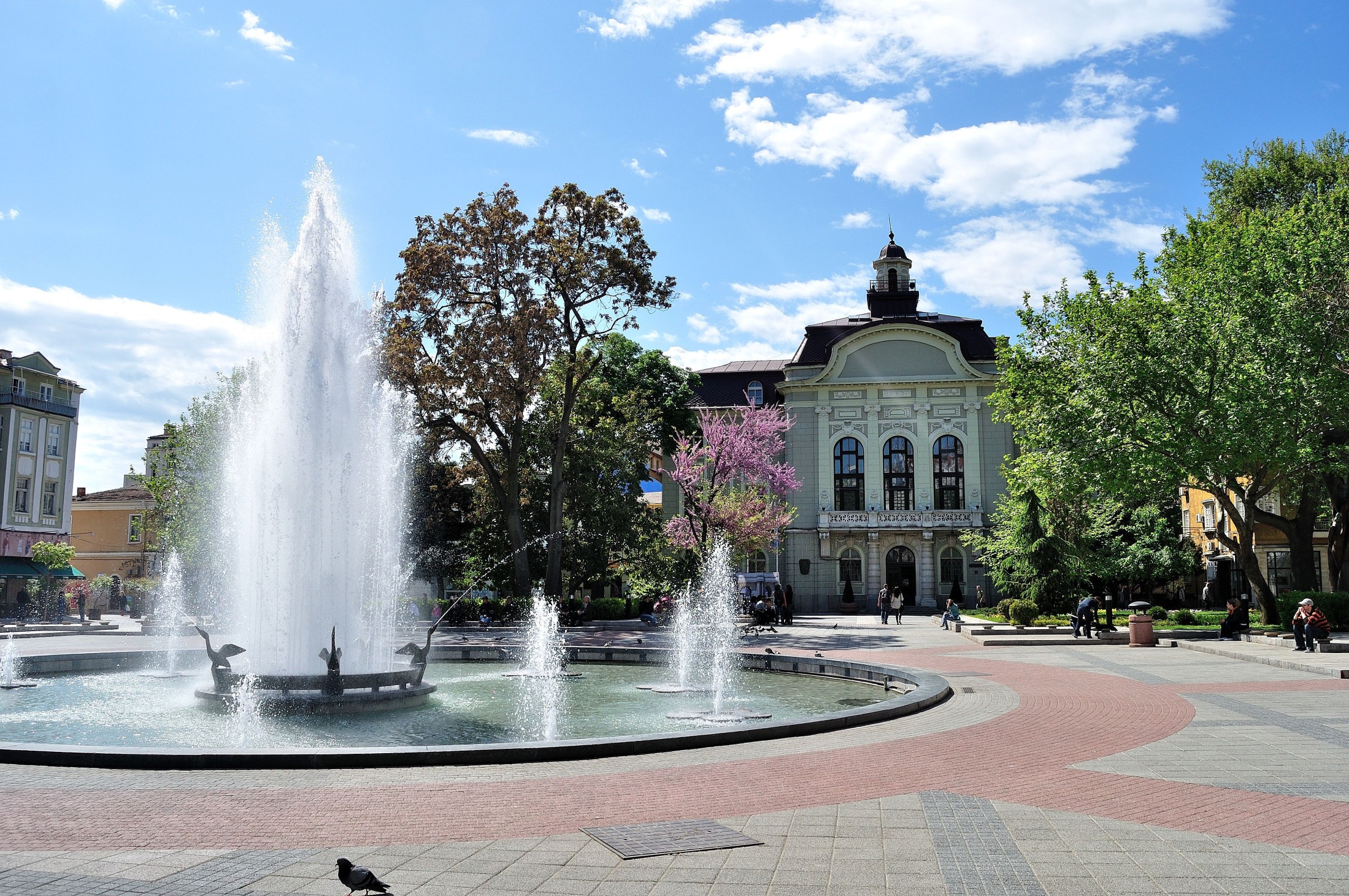 ОБХВАТ НА НАРЕДБАТА
Компонент 1  „Фестивали и значими събития“
Фестивали,  биеналета,  панаири на изкуствата, отделни в събития в различните видове изкуства, социализация на културно историческото наследство, неформално образование в сферата на културата, стимулиране  на иновативни практики и експериментални форми

Реализират се на територията на Община Пловдив

Включват се в Календара на културните събития на Община Пловдив и Националния културен календар
Компонент 2„Мобилност“
Участия на пловдивски артисти и творчески формации в национални и международни културни събития

Посещения на чуждестранни мениджъри, продуценти, културни оператори в Пловдив
ОБХВАТ НА НАРЕДБАТА
Компонент 3  „Гражданска активност“
Любителски и непрофесионални състави – за дейност
Културни инициативи в районите
Обучение на деца по изкуства
Привличане на хора в неравностойно положение и малцинствени групи към културния живот на града
Съхранение на народните традиции и творчество
Активно участие на местната общественост
Компонент 4  
„Книги на пловдивски автори и важни за града издания“
Издаване книги на пловдивски автори
Преиздаване на важни за града издания
ПЕРИОД НА РЕАЛИЗАЦИЯ НА ФИНАНСИРАНИТЕ СЪБИТИЯ
От месец февруари до 31 декември на всяка календарна година
ЮРИДИЧЕСКИ СТАТУС НА КАНДИДАТИТЕ
Юридически лица с нестопанска цел; търговци по Търговския закон; кооперации по Закона за кооперациите 
Юридически лица, създадени със закон или с акт на орган на изпълнителната или местната власт
Самоосигуряващи се пълнолетни физически лица, упражняващи свободна професия, вписани в Регистър БУЛСТАТ
Не се подкрепят лица, които са:
Обявени в несъстоятелност или са в производство по несъстоятелност;
Намират се в ликвидация;
Имат непогасени изискуеми публични задължения към държавата или към Община Пловдив;
не са изпълнили коректно проект по предоставено от Община Пловдив финансиране по настоящата Наредба за предходните три години.
За тези обстоятелства кандидатите попълват декларация по образец – Приложение № 6. 
 
Преди сключване на договор с одобрените, се представя Удостоверение за наличие или липса на задължения на основание чл.87 ал.6 ДОПК, а останалите документи се набавят по служебен път.
СРОКОВЕ ЗА КАНДИДАТСТВАНЕ
Компонент 1  „Фестивали и значими събития“
От 1 до 30 септември на всяка календарна година, предхождаща  годината, в която ще бъде реализиран проекта.
Резултатите се оповестяват през ноември на сайта на Община Пловдив, а одобрените проекти се включват в Културния календар.
Компонент 2„Мобилност“
Целогодишно, след приемане бюджета на Община Пловдив
Компонент 3  „Гражданска активност“
Целогодишно, след приемане бюджета на Община Пловдив
Компонент 4  
„Книги на пловдивски автори и важни за града издания“
Веднъж годишно до 31 август на всяка календарна година
По четирите Компонента
Документи се подават в Деловодството на Община Пловдив на пл. “Ст. Стамболов“ № 1 с кореспондент „Дирекция „Култура и културно наследство“.
 
Документи могат да се подават и по електронен път, на адрес: culture@plovdiv.bg, подписани с електронен подпис.
НЕОБХОДИМИ ДОКУМЕНТИ
Компонент 1  „Фестивали и значими събития“
Попълнена Апликационна форма и Бюджет - Приложение №1 от Наредбата – 
в един екземпляр на хартиен носител и един екземпляр на електронен носител
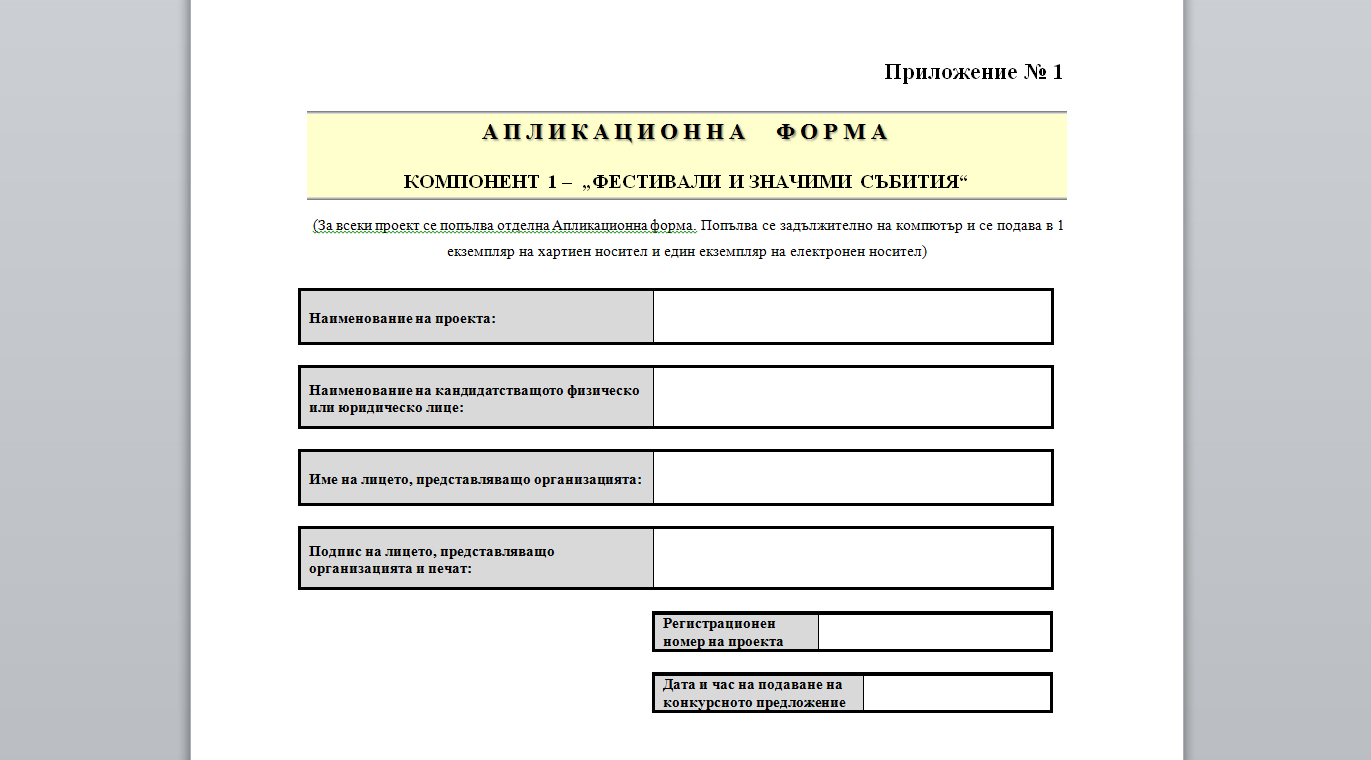 НЕОБХОДИМИ ДОКУМЕНТИ
Компонент 1  „Фестивали и значими събития“
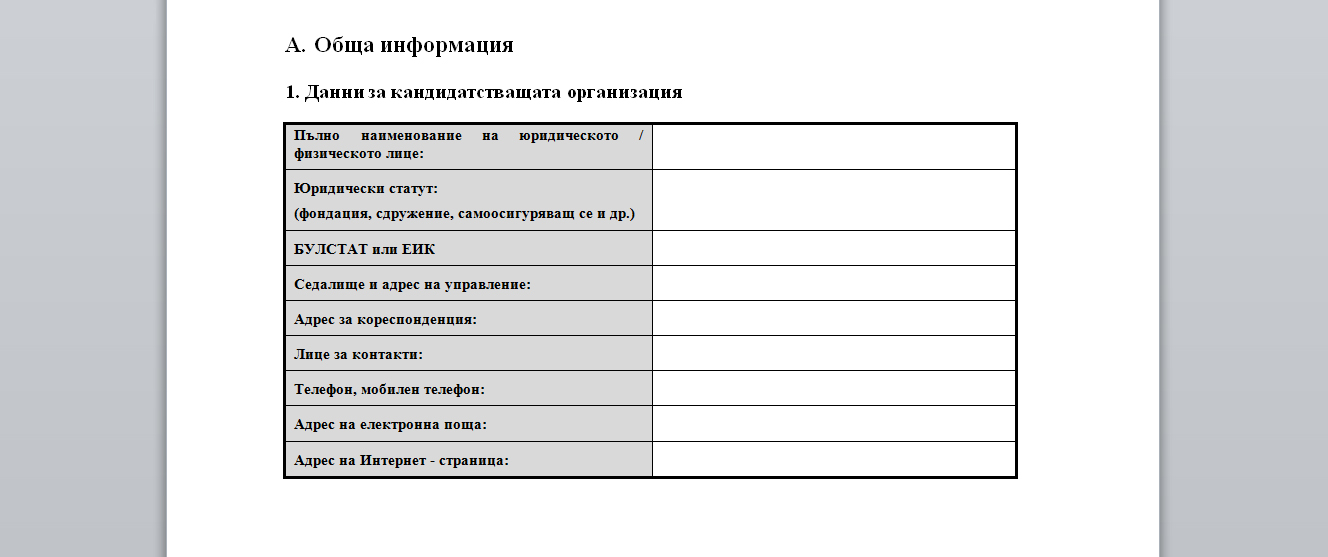 НЕОБХОДИМИ ДОКУМЕНТИ
Компонент 1  „Фестивали и значими събития“
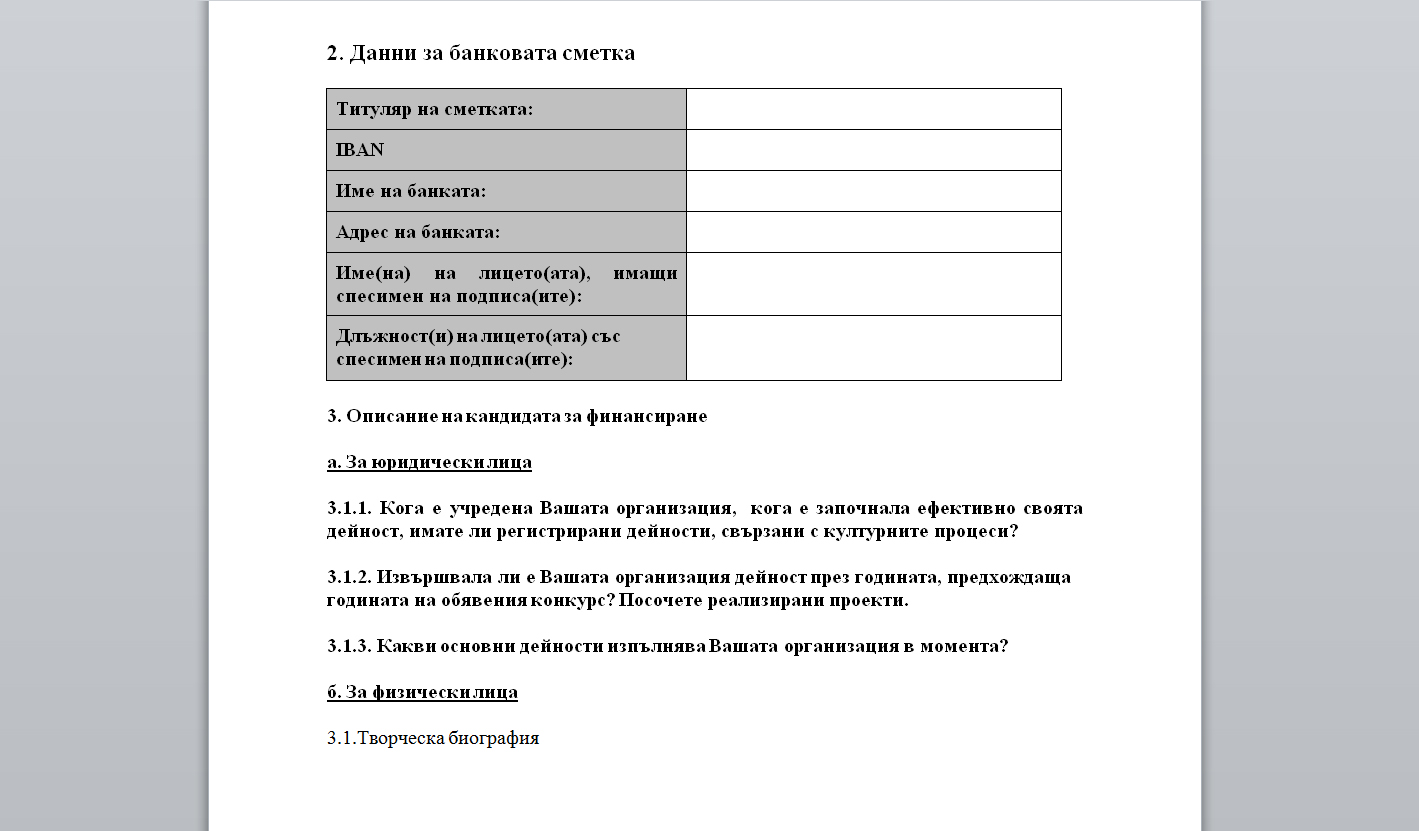 НЕОБХОДИМИ ДОКУМЕНТИ
Компонент 1  „Фестивали и значими събития“
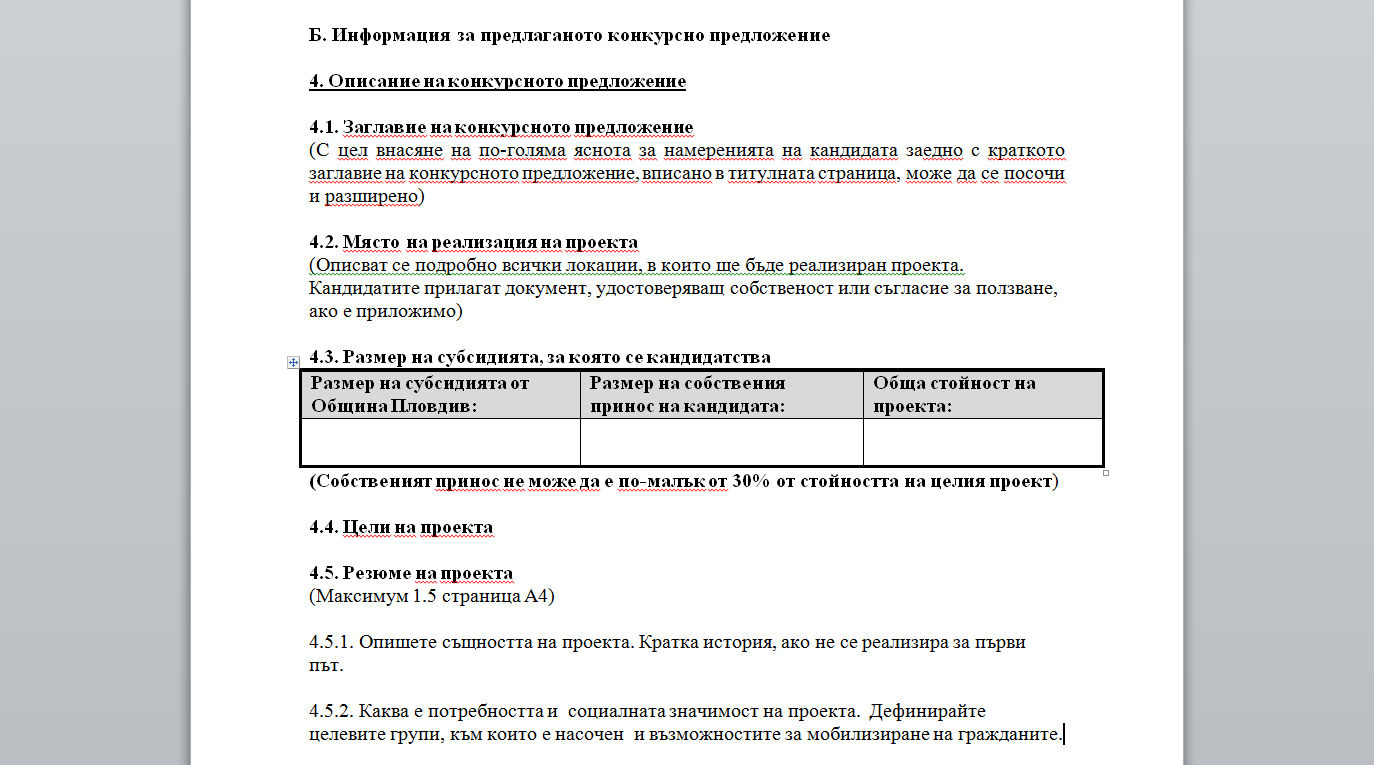 НЕОБХОДИМИ ДОКУМЕНТИ
Компонент 1  „Фестивали и значими събития“
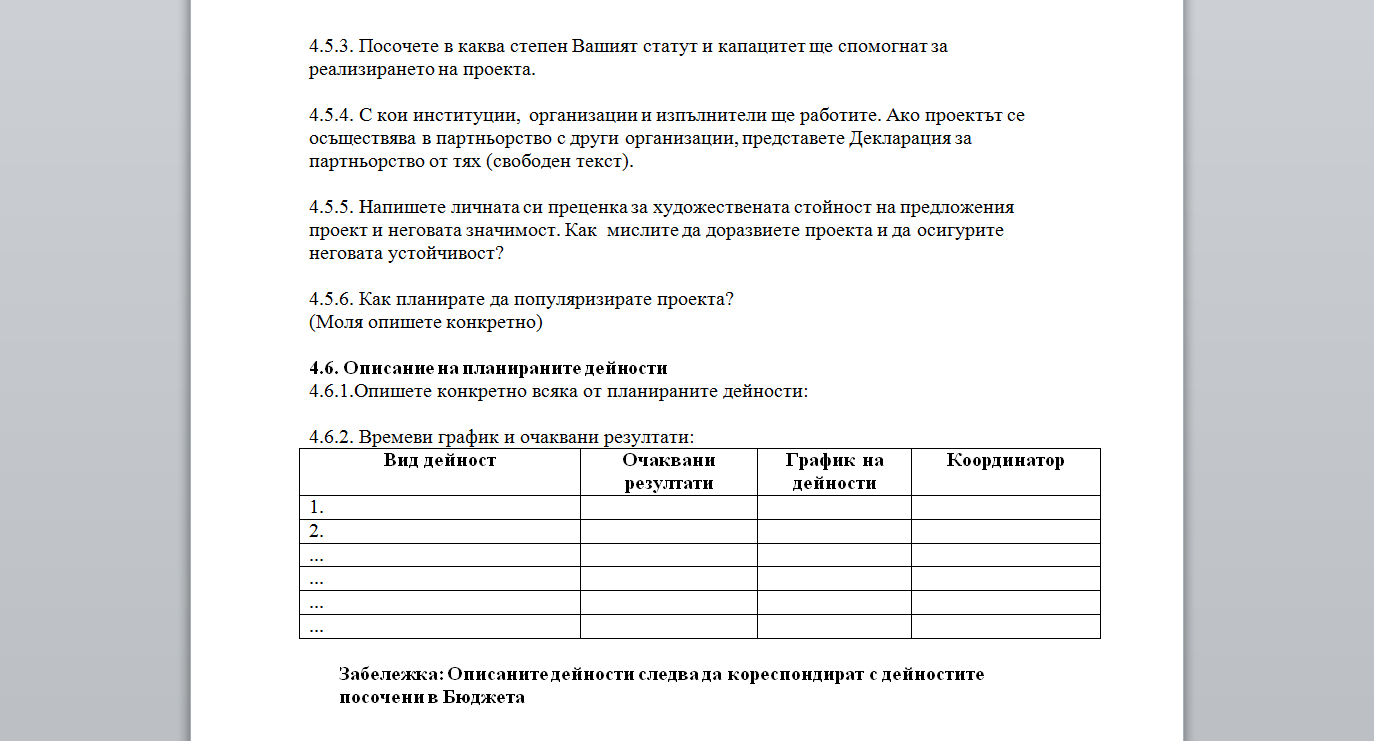 НЕОБХОДИМИ ДОКУМЕНТИ
Компонент 1  „Фестивали и значими събития“
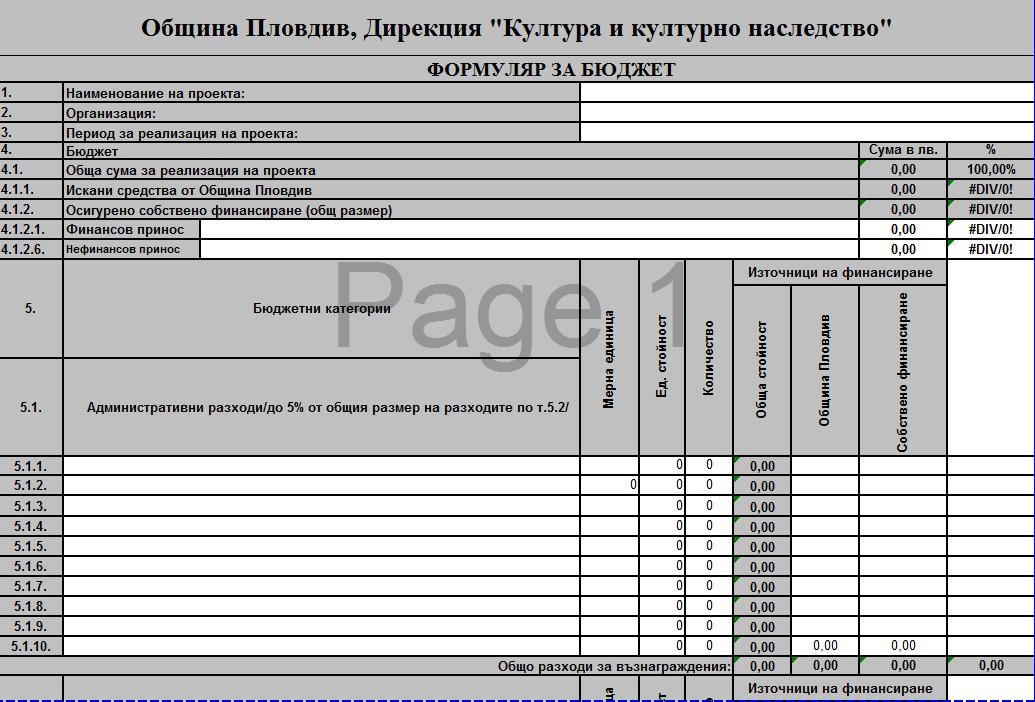 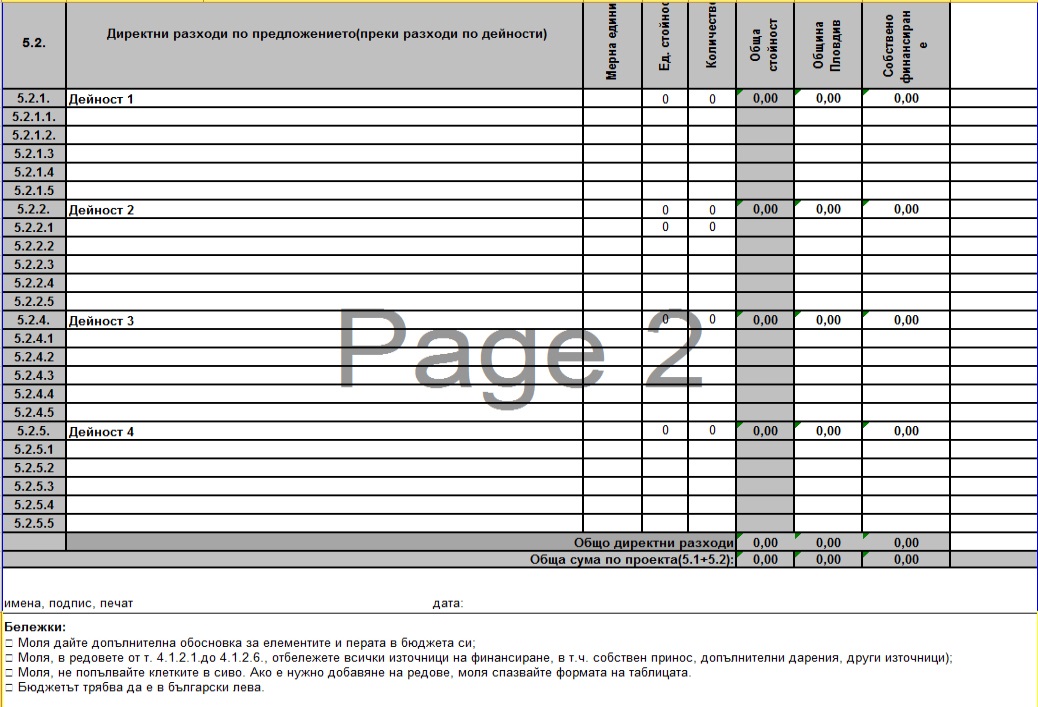 НЕОБХОДИМИ ДОКУМЕНТИ
Компонент 1  „Фестивали и значими събития“
Попълнени декларации по образец  - Приложение № 5 и Приложение № 6 – 
в един екземпляр на хартиен носител
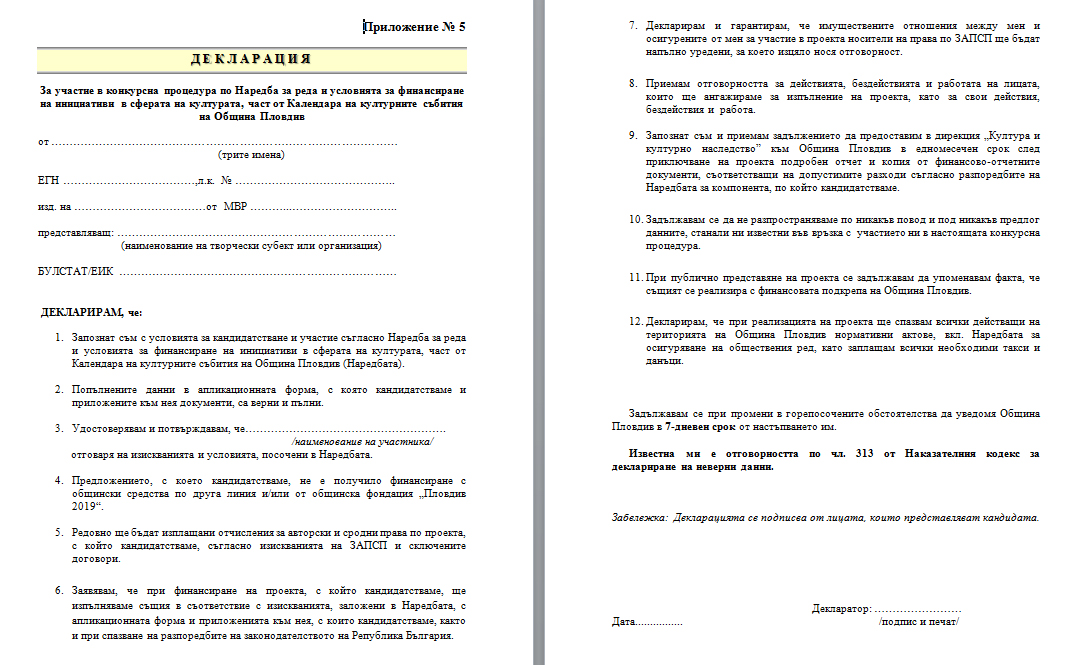 НЕОБХОДИМИ ДОКУМЕНТИ
Компонент 1  „Фестивали и значими събития“
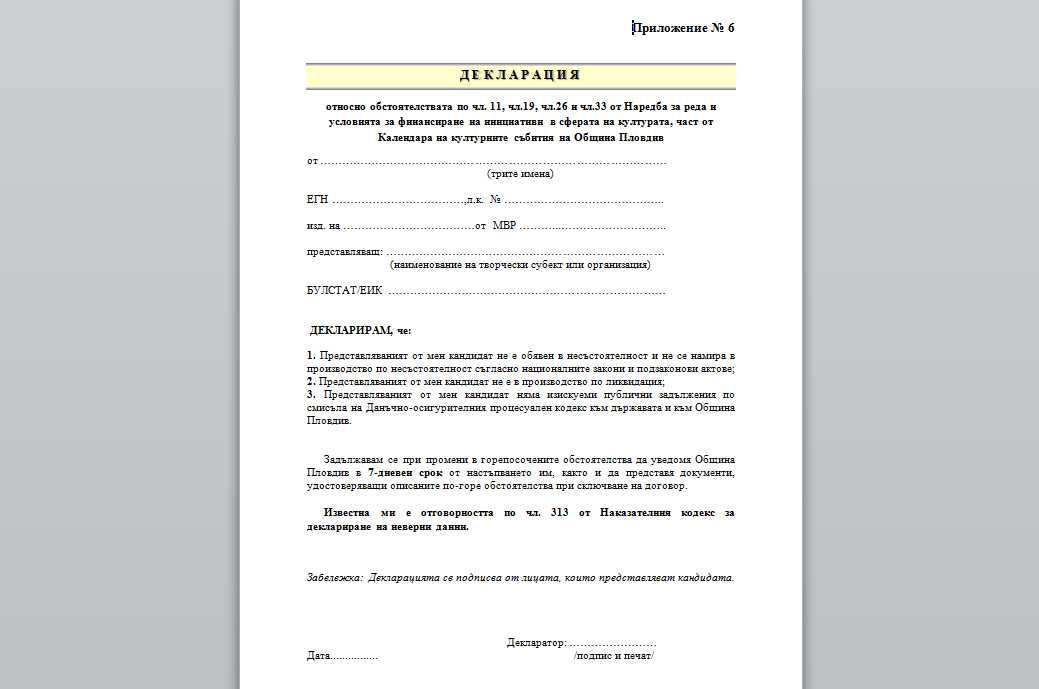 НЕОБХОДИМИ ДОКУМЕНТИ
Компонент 1  „Фестивали и значими събития“
Документ за собственост на обекта за провеждане на събитието или друг документ, доказващ съгласие на собственика за провеждане на събитието /ако е приложимо/ – в един екземпляр на хартиен носител. 

Нотариално заверено пълномощно – в случай, че предложението за участие не се подава от законен представител на кандидата.
 
По преценка на кандидатстващите - допълнителни материали, декларации за партньорство, подкрепителни писма, отзиви в медиите, рекламни материали и др. 

При подаване на документи по електронен път, всички документи се попълват  в един екземпляр. 
 
Подадените документи не подлежат на връщане.
СПЕЦИФИЧНИ ИЗИСКВАНИЯ
Компонент 1  
„Фестивали и значими събития“
Конкурсното предложение да е представено в срок

Да е подаден пълният набор коректно попълнени документи 

Да имат осигурени не по-малко от 30% собствено финансиране от общия бюджет на предложението

Проектът да не е получил финансиране с общински средства по друга линия или от общинска фондация „Пловдив 2019“

Чрез проекта да не се цели придобиване на авторски произведения в областта на изобразителното изкуство, музиката и литературата и др.

Проектът да се реализира в Пловдив

Комисията има право да прави редукция на бюджета

При редукция на бюджета, кандидатът е длъжен в двуседмичен срок  след публичното оповестяване на класирането на сайта на Община Пловдив писмено да потвърди пред комисията, че ще реализира проекта съобразно новите финансови условия и да представи актуализиран бюджет.
СПЕЦИФИЧНИ ИЗИСКВАНИЯ
Компонент 1  
„Фестивали и значими събития“
Максимален брой точки – 70
Минимален брой за класиране – 35
СПЕЦИФИЧНИ ИЗИСКВАНИЯ
Компонент 1  
„Фестивали и значими събития“
Изисквания при изготвяне на бюджета, допустимост на разходите
     При изготвяне на бюджета се предвиждат всички разходи пряко свързани с изпълнението на проектното предложение.      
     Залагането на необходимите средства за изпълнението на проекта се планира по бюджетни категории, като всяка дейност да бъде подробно описана(включително  с количества и единична стойност)  и да предвижда всички съпътстващи разходи.
     Извършени разходи извън предварително описаните в предложението не се признават.  

Бюжета съдържа следните бюджетни категории:
      Административни разходи /до 5% от стойността на проекта/
   - Разходи за възнаграждения на персонал, свързан с администриране на проекта;
   - Разходи за командировки на персонала;
      Разходи за проектни дейности
   - Разходи за възнаграждения на лица наети за изпълнение на дейностите по проекта;
   - Разходи за командировки на наетите лица за изпълнение на дейностите по проекта;
   - Разходи за закупуване на материали и  консумативи  за нуждите на проекта;
   - Разходи за външни услуги аргументирани и описани в апликационната форма;
    В бюджета се залагат необходимите средства за изпълнение на проекта, като минимум 30% е размера на собствения принос;
      Собствения принос може да бъде финансов и нефинансов;
     Нефинансовият принос може да бъде до 10% от общият размер на собственото финансиране;
СПЕЦИФИЧНИ ИЗИСКВАНИЯ
Компонент 1  
„Фестивали и значими събития“
Допустими разходи
 
Разходите се считат за допустими, когато отговарят едновременно на следните условия: 
да са законосъобразни;
да са извършени за дейности,  по одобрения проект;
да са извършени срещу необходимите разходооправдателни документи 
да са извършени въз основа на Договор/и;
да са действително извършени и платени през периода за допустимост на разходите съгласно клаузите в Договора;
да са извършени в съответствие с принципите за добро финансово управление и при търсене на икономически най-изгоден вариант; 

Отчитане на разходи
Отчитането на разходите по изпълнение на проекта се осъществява , чрез представяне на  междинен и окончателен финансов отчет;      
Авансово предоставените средства се отчитат на базата на действително извършените разходи и след представяне на първични разходооправдателни документи, като заверени копия на оригиналните документи, описани  в отчет, следвайки формата и структурата на бюджета, като на фактурите за извършените разходи по проекта изрично да е записано следния текст; „Разходите са извършени по проект / име на проекта/”.
СПЕЦИФИЧНИ ИЗИСКВАНИЯ
Компонент 1  
„Фестивали и значими събития“
Основни видове документи, които се прилагат към финансовите отчети  за видовете разходи:  

Разходи за възнаграждения на лица, пряко ангажирани с изпълнението на финансираните дейности: 
Сключен договор по реда на ЗЗД/ Трудов договор;
Сметка за изплатени суми/ фиш на ФРЗ;
Платежни нареждания/ РКО/ Ведомост;
Банкови извлечения за преведени осигуровки и ДОД; 

Указания за изплащане на възнаграждения на самоосигуряващо се лице:       
 
При плащане на доходи на самоосигуряващо се лице по смисъла на КСО, предприяртието, платец на дохода: 
Не изготвя сметка за изплатени суми по реда на чл. 45, ал. 4 от ЗДДФЛ.
Не удържа авансово данък, а изплаща брутния доход на лицето.
 Изисква се платецът на дохода да получи от самоосигуряващоте се лице писмена декларация по реда на чл.43, ал. 5 от ЗДДФЛ, че е самоосигуряващо се лице по смисъла на КСО.
Самоосигуряващото се лице  издава документ, заместващ сметката за изплатени суми/ издадения документ  да съдържа реквизитите на чл. 7, ал. 1 ЗС./
СПЕЦИФИЧНИ ИЗИСКВАНИЯ
Компонент 1  
„Фестивали и значими събития“
Разходи за командировки /пътни, дневни, квартирни/

Отчитането на разходи за командировки се извършва съгласно Наредбата за командировки в страната. В заповедите за командировки на лицата следва да са с попълнени всички реквизити.

При отчитане на разходи за командировки на лицата, наети по извънтрудови правоотношения е необходимо в сключените граждански договори изрично да бъде договорено, че разходите за командировки са за сметка на бюджета на проекта. 

Разходи за закупуване на материали:

договор /ако е приложимо/

фактура с фискален бон/платежно нареждане/, в която да са отразени съответните материали по видове в съответствие  бюджета;
СПЕЦИФИЧНИ ИЗИСКВАНИЯ
Компонент 1  
„Фестивали и значими събития“
Разходи за външни услуги:

договор /ако е приложимо/
фактура с касов бон /платежно нареждане или квитанция с РКО само за договори с физически лица за наем/

В случай, че само част от разходите по представените фактури се отчитат по проекта, то следва да се приложи и друг документ – разпределителен протокол, декларация, от която е видно каква част се отчита по проекта.
НЕОБХОДИМИ ДОКУМЕНТИ
Компонент 2„Мобилност“
Попълнена Апликационна форма и Бюджет 
Приложение №2 от Наредбата – в един екземпляр на хартиен носител и един екземпляр на електронен носител
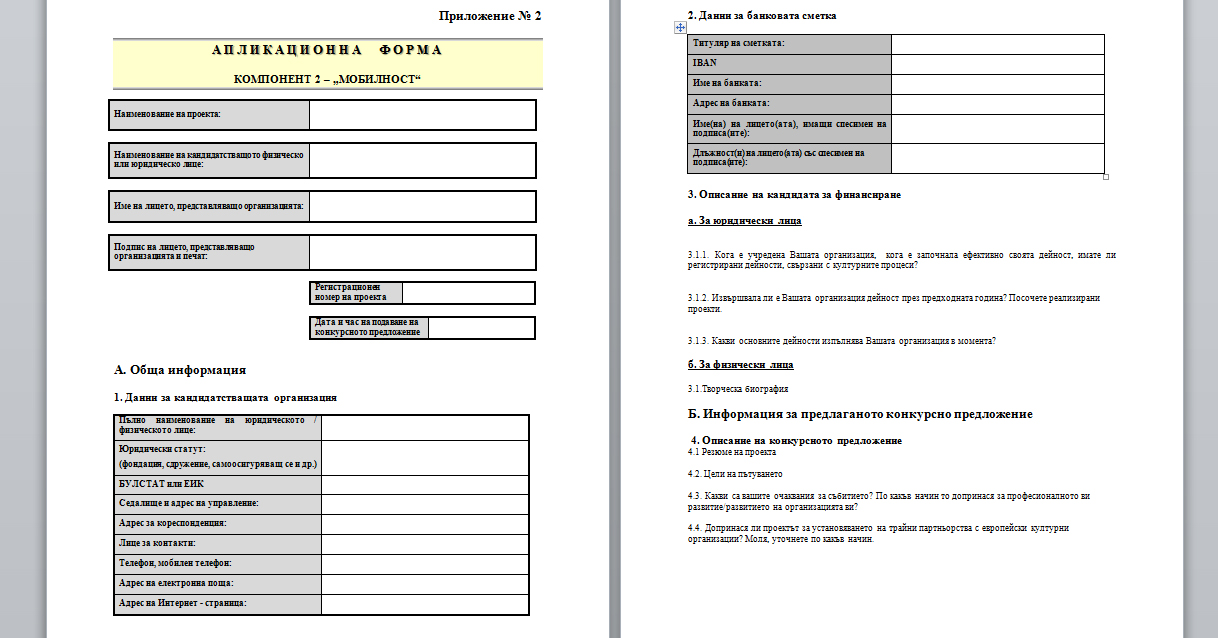 НЕОБХОДИМИ ДОКУМЕНТИ
Компонент 2„Мобилност“
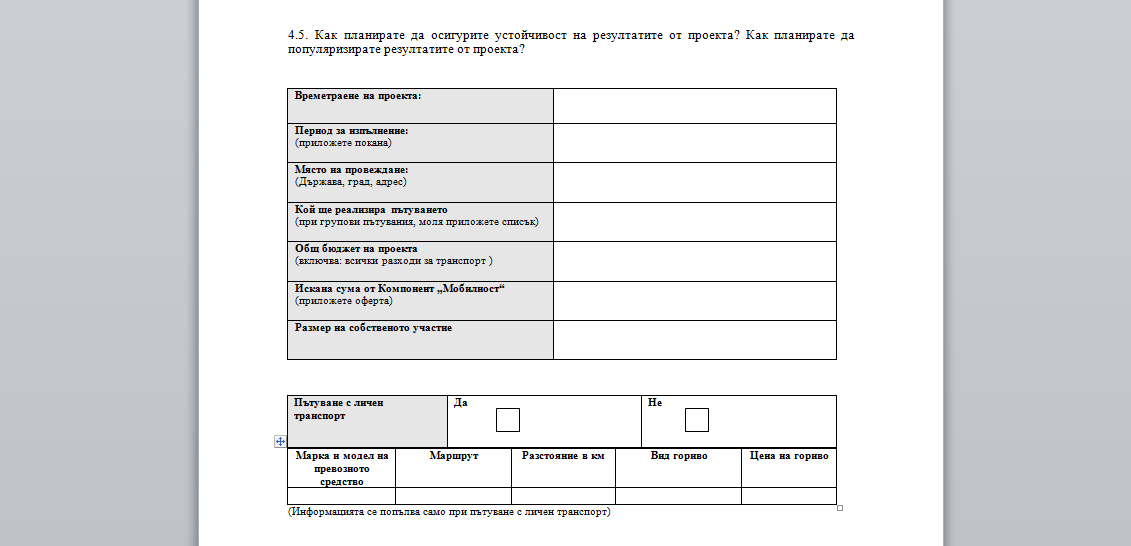 НЕОБХОДИМИ ДОКУМЕНТИ
Компонент 2„Мобилност“
НЕОБХОДИМИ ДОКУМЕНТИ
Компонент 2„Мобилност“
Попълнени декларации по образец  
Приложение № 5 и Приложение № 6 – в един екземпляр на хартиен носител
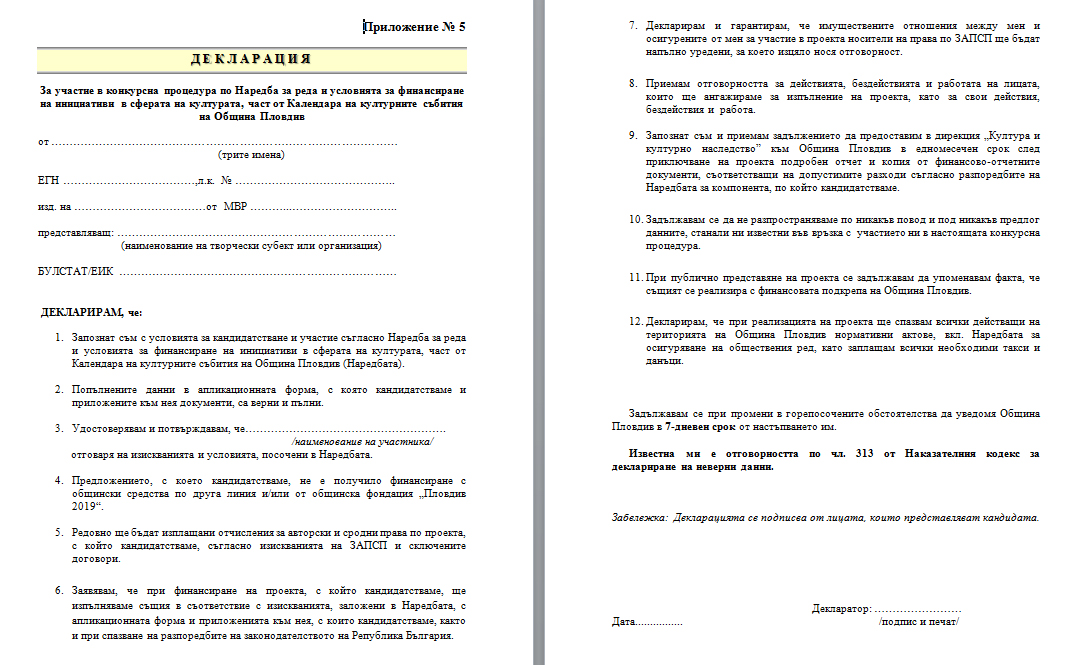 НЕОБХОДИМИ ДОКУМЕНТИ
Компонент 2„Мобилност“
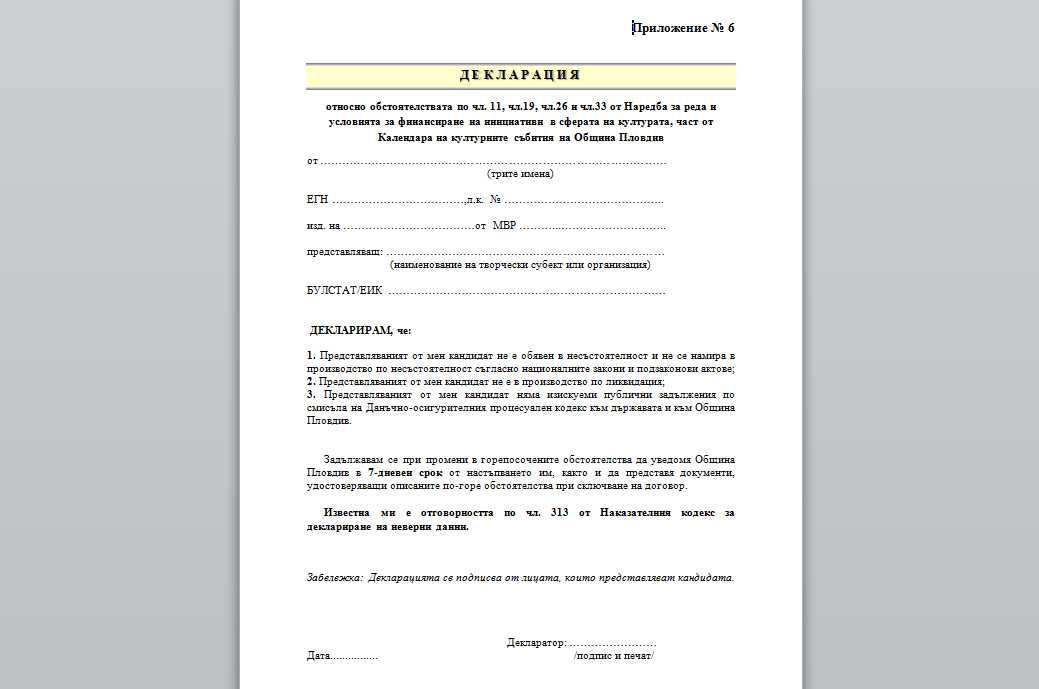 НЕОБХОДИМИ ДОКУМЕНТИ
Компонент 2„Мобилност“
Оферта за транспортна услуга или цена на билети. В случай, че пътуването се осъществява с личен транспорт се посочват данни за вида и марката на личното моторно превозно средство, маршрута и разстоянията в километри, цената на горивото към момента на кандидатстване.
 
Копие от покана за участие, заверено с „Вярно с оригинала“, подпечатано и подписано от лицето, представляващо кандидатстващата организация. Поканата трябва да съдържа информация за организатора и за поканеното лице, наименование на културното събитие, точно определен срок и място на реализация.

Нотариално заверено пълномощно – в случай, че предложението за участие не се подава от законен представител на кандидата;

 
Подадените документи не подлежат на връщане.
СПЕЦИФИЧНИ ИЗИСКВАНИЯ
Компонент 2  
„Мобилност“
- Максималният брой точки е 25, като всеки член на комисията по своя преценка дава от 1 до 5 точки по всеки от критериите. 
- Минималният брой точки за класиране е 15.
СПЕЦИФИЧНИ ИЗИСКВАНИЯ
Компонент 2  
„Мобилност“
Един кандидат може да получи финансиране в рамките на Компонент 2 само веднъж в рамките на една календарна година.

Документи се подават не по-късно от два месеца преди датата на пътуването;

Бюджета по Компонент 2 съдържа описание на всички транспортни разходи, които могат да бъдат:

индивидуални пътувания – до 5 00лв.
Групови пътуване – до 2 500лв.
Транспорт на произведения на изкуството и инструменти – до 3000лв.

Необходимо е в бюджета да се покаже с да/не вида пътуване и да се опишат видовете транспорт , които ще се ползват/автомобилен, въздушен, морски, железопътен, с количества и стойности.

При използване на собствен транспорт разходите за гориво се изчисляват на база вида моторно превозно средство, за най-икономичен режим на движение, определени от производителя на моторното превозно средство.
СПЕЦИФИЧНИ ИЗИСКВАНИЯ
Компонент 2  
„Мобилност“
Отчитане на разходи

Отчитането на  разходите по Компонент 2 ”Мобилност“ се осъществява , чрез представяне на   окончателен финансов отчет на предоставените авансово средства за пътуване;   
    
Авансово предоставените средства се отчитат на базата на действително извършените разходи и след представяне на първични разходооправдателни документи, като заверени копия на оригиналните документи, описани  в отчет, следвайки формата и структурата на бюджета. 
Не се приемат разходи за: такси за участие, хотелско настаняване, визи, магистрални такси, командировъчни разходи и др. подобни.
Не се приемат разходи за пътувания, свързани с дългосрочно обучение и стипендии.

Основни видове документи, които се прилагат към финансовите отчети  за видовете разходи:  
Фактури с касови бележки или платежни нареждания за банков превод.
НЕОБХОДИМИ ДОКУМЕНТИ
Компонент 3  „Гражданска активност“
Попълнена Апликационна форма и Бюджет  Приложение №1 от Наредбата – в един екземпляр на хартиен носител
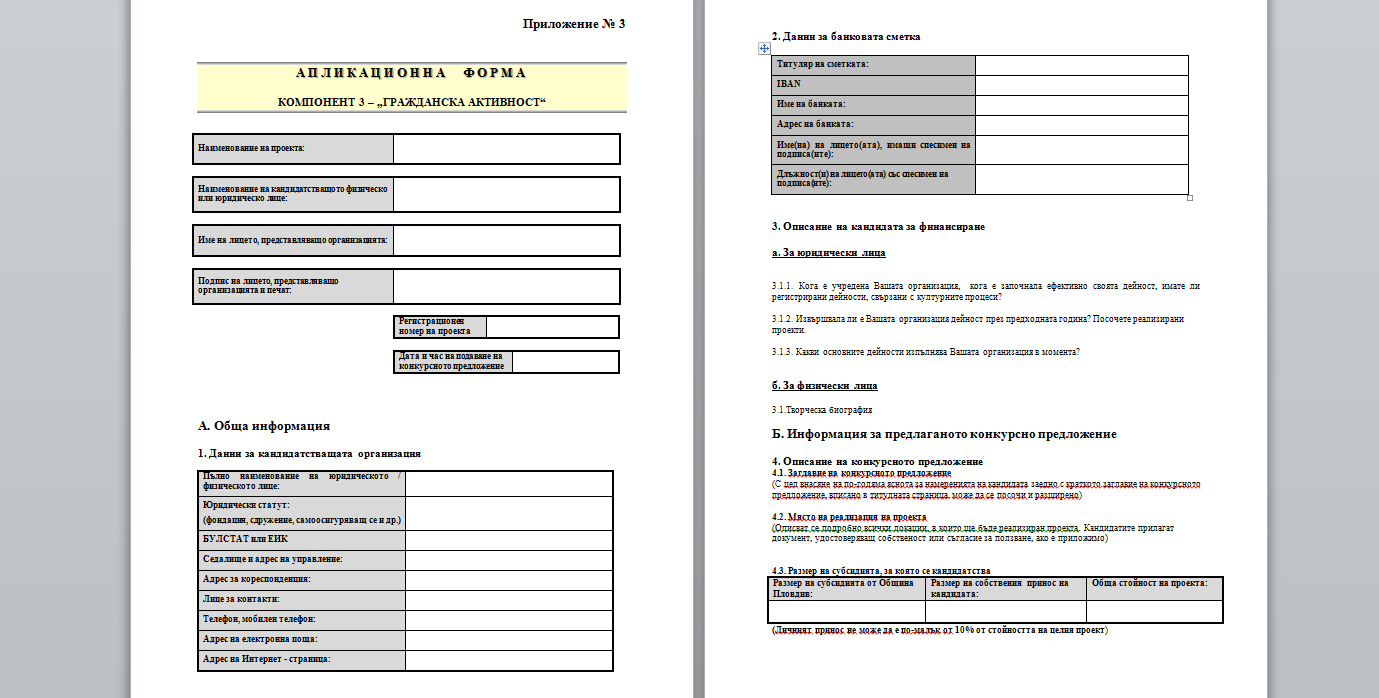 НЕОБХОДИМИ ДОКУМЕНТИ
Компонент 3  „Гражданска активност“
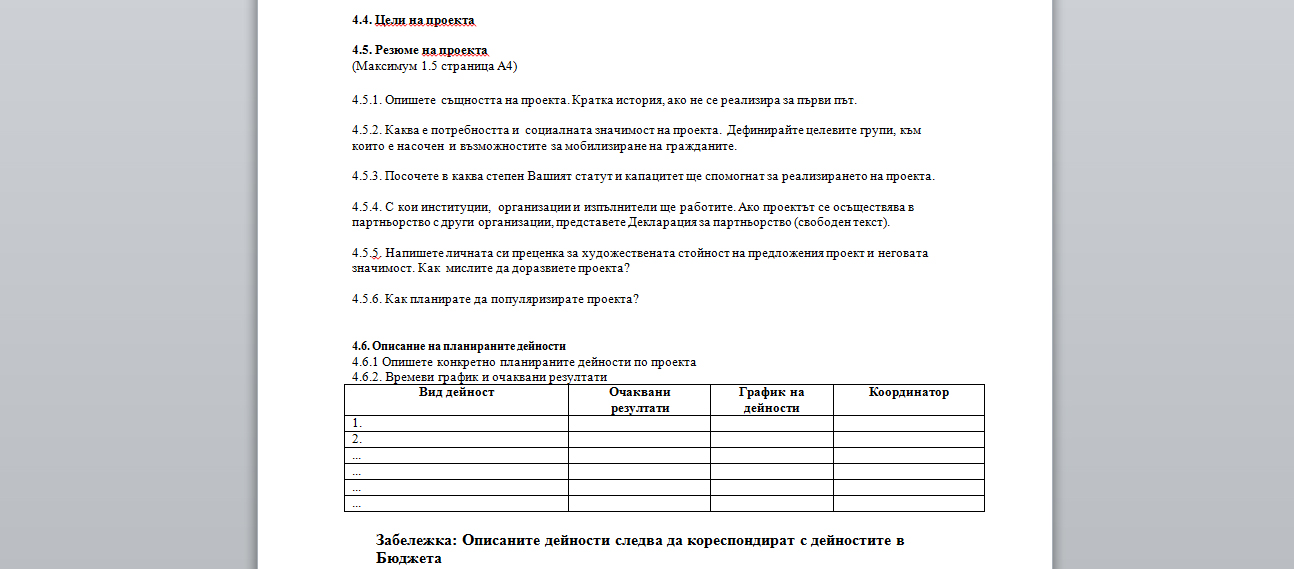 НЕОБХОДИМИ ДОКУМЕНТИ
Компонент 3„Гражданска активност“
НЕОБХОДИМИ ДОКУМЕНТИ
Компонент 3  „Гражданска активност“
Попълнени декларации по образец  
Приложение № 5 и Приложение № 6 – в един екземпляр на хартиен носител
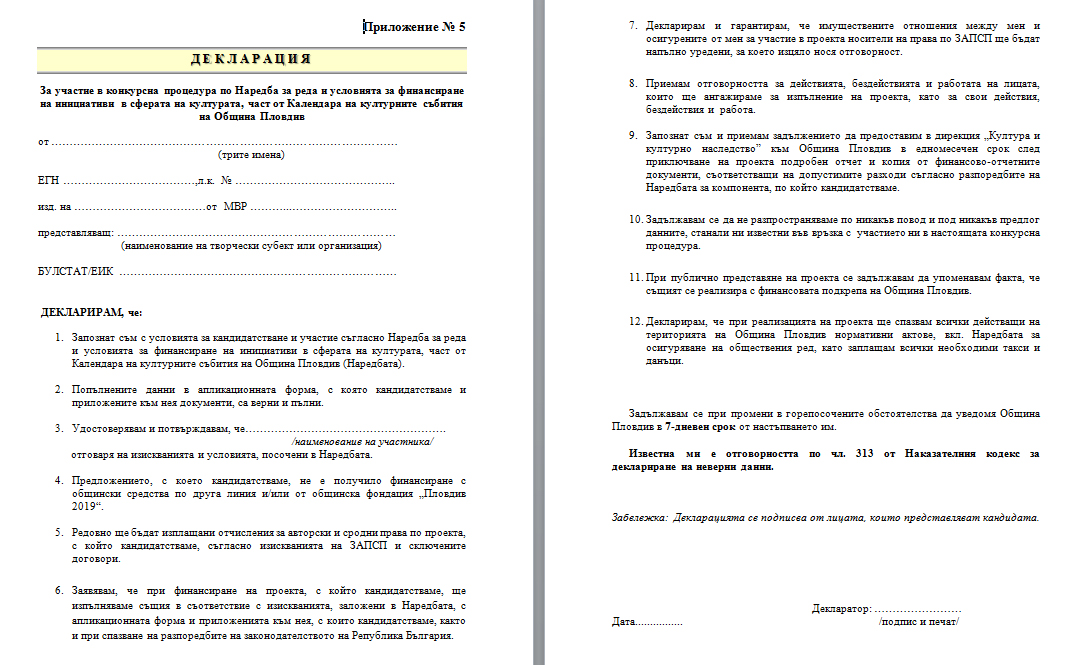 НЕОБХОДИМИ ДОКУМЕНТИ
Компонент 3  „Гражданска активност“
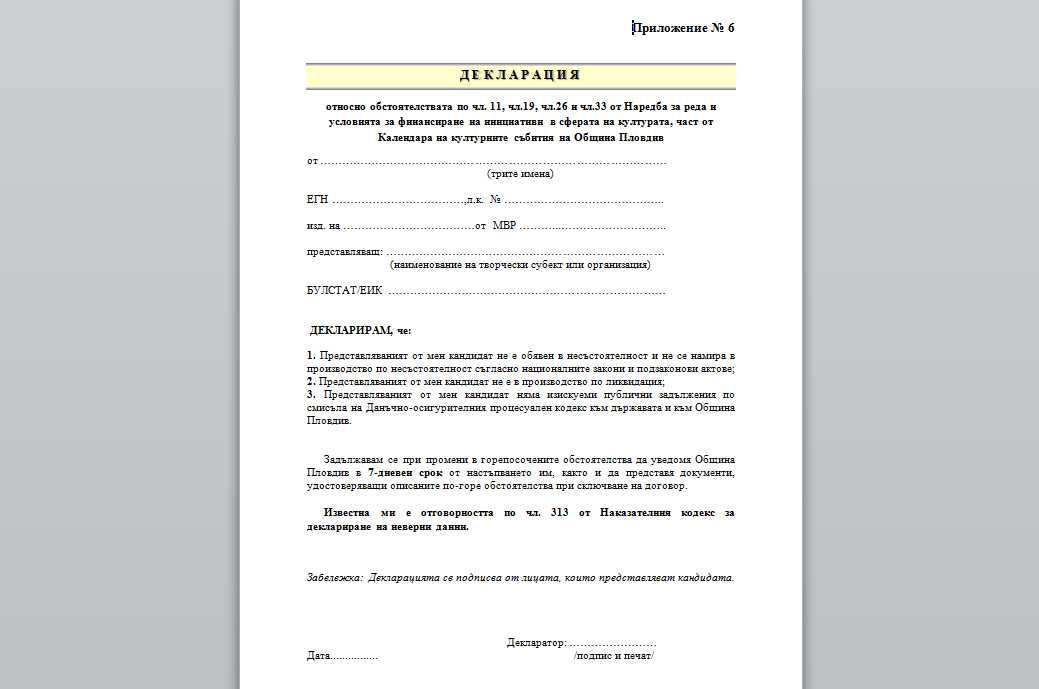 НЕОБХОДИМИ ДОКУМЕНТИ
Компонент 3  „Гражданска активност“
Документ за собственост на обекта за провеждане на събитието или друг документ, доказващ съгласие на собственика за провеждане на събитието /ако е приложимо/ – в един екземпляр на хартиен носител. 
 
Нотариално заверено пълномощно – в случай, че предложението за участие не се подава от законен представител на кандидата.
 
По преценка на кандидатстващите - допълнителни материали, декларации за партньорство, подкрепителни писма, отзиви в медиите, рекламни материали и др.
 
Подадените документи не подлежат на връщане.
СПЕЦИФИЧНИ ИЗИСКВАНИЯ
Компонент 3  
„Гражданска активност “
Да е подаден пълният набор коректно попълнени документи 

Проектът, за който се кандидатства, да е с начална дата на реализация не по-рано от два месеца след датата на подаване на документите

Да имат осигурени не по-малко от 10% собствено финансиране от общия бюджет на предложението

Проектът да не е получил финансиране с общински средства по друга линия или от общинска фондация „Пловдив 2019“

Чрез проекта да не се цели придобиване на авторски произведения в областта на изобразителното изкуство, музиката и литературата и др.

Проектът да се реализира в Пловдив

Комисията има право да прави редукция на бюджета

При редукция на бюджета, кандидатът е длъжен в двуседмичен срок след публичното оповестяване на класирането на сайта на Община Пловдив писмено да потвърди, че ще реализира проекта съобразно новите финансови условия и да представи актуализиран бюджет
СПЕЦИФИЧНИ ИЗИСКВАНИЯ
Компонент 3  
„Гражданска активност “
Максимален брой точки – 60
Минимален брой за класиране – 30
СПЕЦИФИЧНИ ИЗИСКВАНИЯ
Компонент 3  
„Гражданска активност “
Изисквания при изготвяне на бюджета, допустимост на разходите

При изготвяне на бюджета  се предвиждат всички разходи пряко свързани с изпълнението на проектното предложение. 
Залагането на необходимите суми за изпълнението на проекта да бъдат  описани и заложени в бюджетната категория  - преки разходи/ с мярка, количество и стойност/ и да предвижда всички съпътстващи разходи.     
Извършени разходи извън предварително описаните в предложението не се признават.  

Преки разходи за реализиране на проекта са:

Разходи за възнаграждения на лица наети за изпълнение на дейностите по проекта;
Разходи за командировки на наетите лица за изпълнение на дейностите по проекта;
Разходи за закупуване на материали и консумативи за нуждите на проекта;
Разходи за външни услуги аргументирани и описани в апликационната форма;

 В бюджета се залагат необходимите средства за изпълнение на проекта , като минимум 10% е размера на собствения принос;
Собствения принос може да бъде финансов и нефинансов;
СПЕЦИФИЧНИ ИЗИСКВАНИЯ
Компонент 3  
„Гражданска активност “
Допустими разходи
Разходите се считат за допустими, когато отговарят едновременно на следните условия: 
да са законосъобразни;
да са извършени за дейности,  по одобрения проект;
да са извършени срещу необходимите разходооправдателни документи 
да са извършени въз основа на Договор/и;
да са действително извършени и платени през периода за допустимост на разходите съгласно клаузите в Договора;
да са извършени в съответствие с принципите за добро финансово управление и при търсене на икономически най-изгоден вариант; 
 
Отчитане на разходи
Отчитането на  разходите по изпълнение на проекта се осъществява , чрез представяне на  междинен и окончателен финансов отчет; 

Авансово предоставените средства се отчитат на базата на действително извършените разходи и след представяне на първични разходооправдателни документи, като заверени копия на оригиналните документи, описани  в отчет, следвайки формата и структурата на бюджета.
СПЕЦИФИЧНИ ИЗИСКВАНИЯ
Компонент 3  
„Гражданска активност “
Основни видове документи, които се прилагат към финансовите отчети  за видовете разходи:  

Разходи за възнаграждения на лица, пряко ангажирани с изпълнението на финансираните дейности : 

Сключен договор по реда на ЗЗД/ Трудов договор;
Сметка за изплатени суми;/ фиш на ФРЗ ;
Платежни нареждания/РКО/Ведомост;
Банкови извлечения за преведени осигуровки и ДОД; 

Указания за изплащане на възнаграждения на самоосигуряващо се лице:
При плащане на доходи на самоосигуряващо се лице по смисъла на КСО, предприяртието, платец на дохода: 
Не изготвя сметка за изплатени суми по реда на чл. 45, ал. 4 от ЗДДФЛ.
Не удържа авансово данък, а изплаща брутния доход на лицето.
 Изисква се платецът на дохода да получи от самоосигуряващоте се лице писмена декларация по реда на чл.43,л ал. 5 от ЗДДФЛ, че е самоосигуряващо се лице по смисъла на КСО.
Самоосигуряващоте се лице  издава документ, заместващ сметката за изплатени суми/ издадения документ  да съдържа реквизитите на чл. 7, ал. 1 ЗС./
СПЕЦИФИЧНИ ИЗИСКВАНИЯ
Компонент 3  
„Гражданска активност “
Разходи за командировки/ пътни, дневни, квартирни/

Отчитането на разходи за командировки се извършва съгласно Наредбата за командировки в страната. В заповедите за командировки на лицата следва да са с попълнени всички реквизити.

При отчитане на разходи за командировки на лицата, наети по извънтрудови правоотношения е необходимо в сключените граждански договори изрично да бъде договорено , че разходите за командировки са за сметка на бюджета на проекта.

Разходи за закупуване на материали:

договор /ако е приложимо/
фактура с фискален бон/платежно нареждане/, в която да са отразени съответните материали по видове в съответствие   бюджета;

Разходи за външни услуги:

договор /ако е приложимо/
фактура с касов бон /платежно нареждане или квитанция с РКО само за договори с физически лица за наем/
НЕОБХОДИМИ ДОКУМЕНТИ
Компонент 4  „Книги на пловдивски автори и важни за града издания“
Попълнена Апликационна форма и Бюджет в съответствие с Приложение № 4  – в един екземпляр на хартиен носител
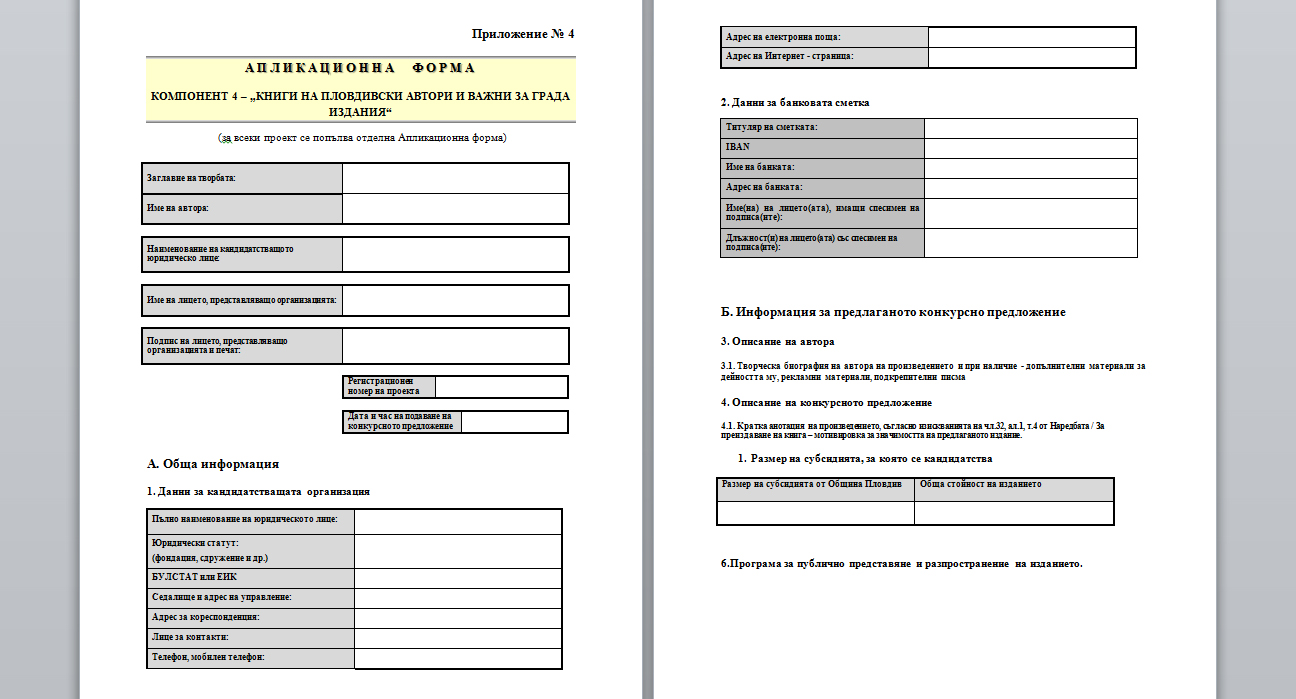 НЕОБХОДИМИ ДОКУМЕНТИ
Компонент 4  „Книги на пловдивски автори и важни за града издания“
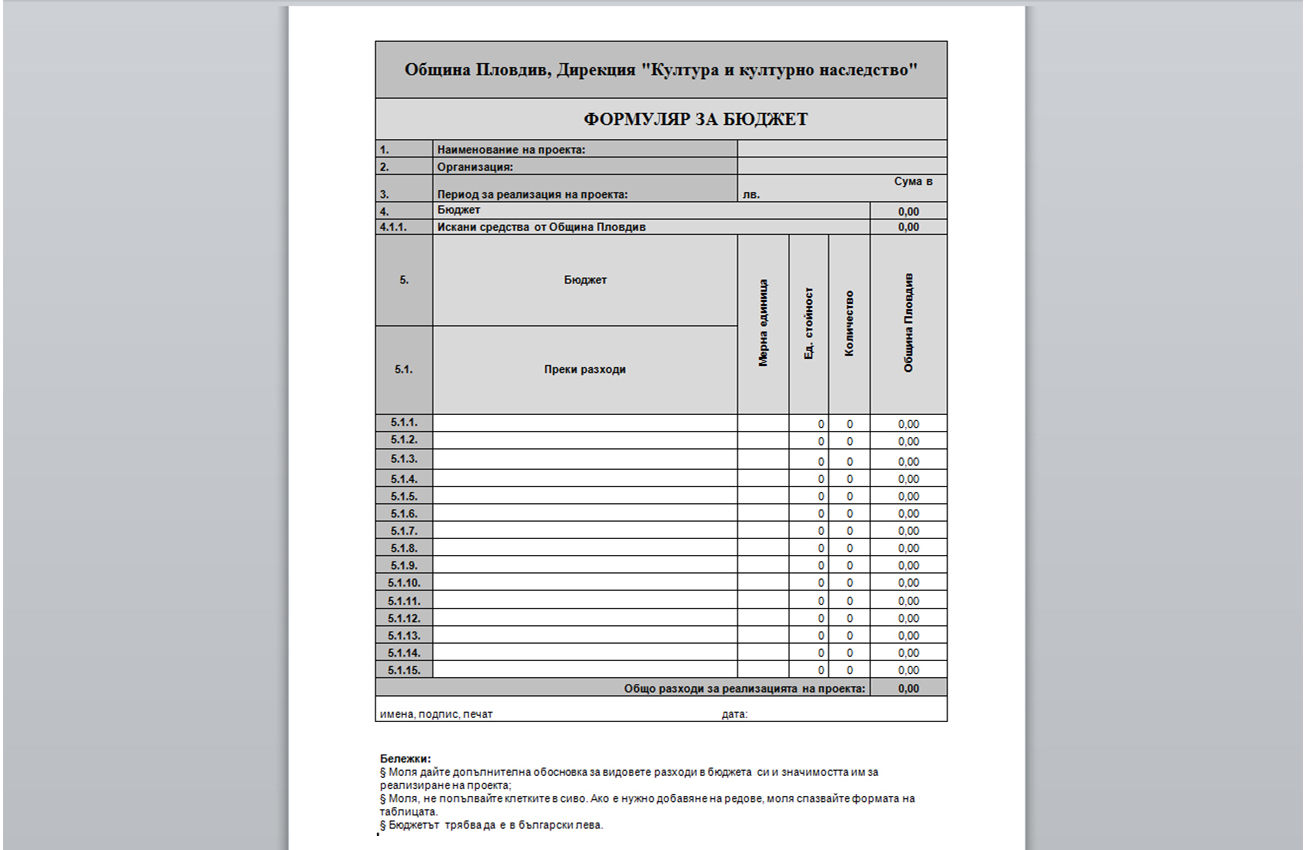 НЕОБХОДИМИ ДОКУМЕНТИ
Компонент 4  „Книги на пловдивски автори и важни за града издания“
Попълнени декларации по образец  
Приложение № 5 и Приложение № 6 – в един екземпляр на хартиен носител
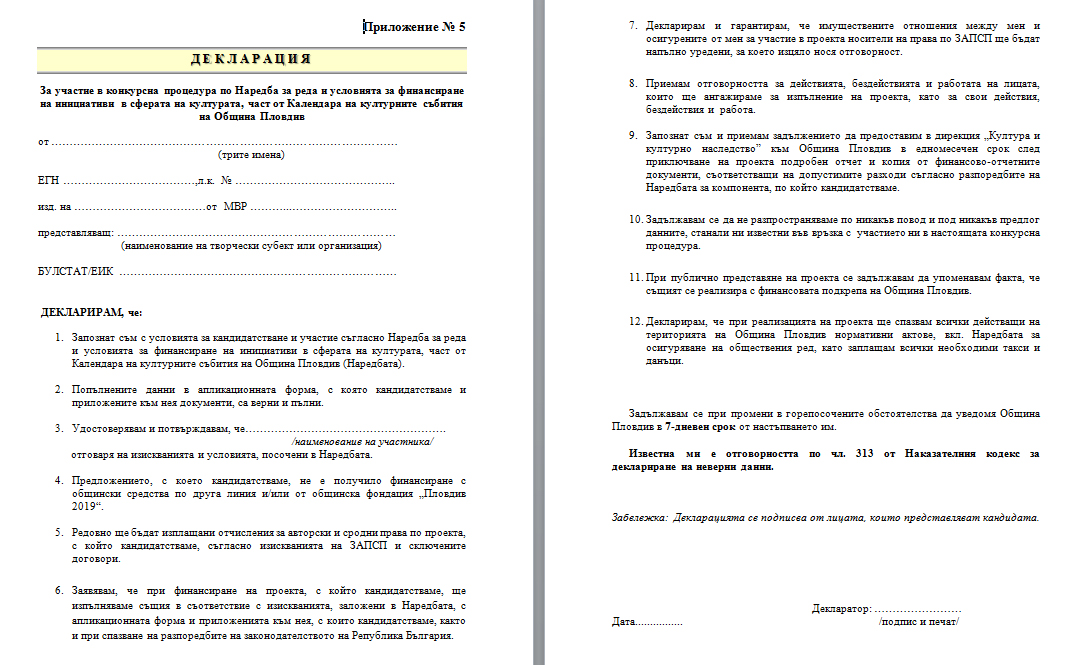 НЕОБХОДИМИ ДОКУМЕНТИ
Компонент 4  „Книги на пловдивски автори и важни за града издания“
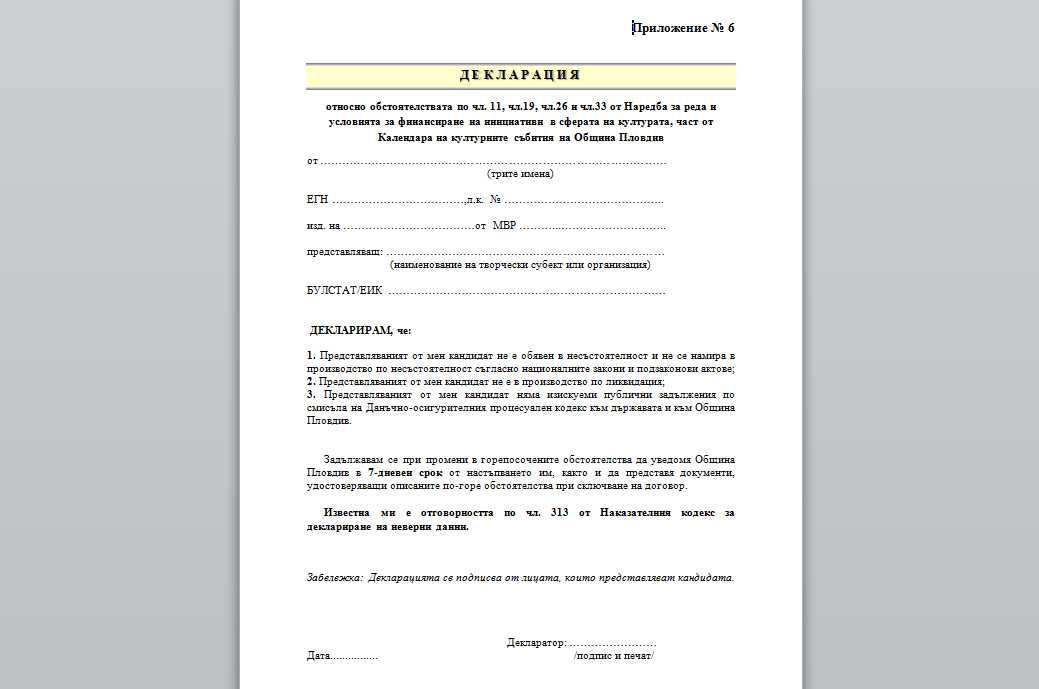 НЕОБХОДИМИ ДОКУМЕНТИ
Компонент 4  „Книги на пловдивски автори и важни за града издания“
Произведение: завършено и подготвено за печат - 30 реда х 60 знака на страница или 1800 знака при 12 пункта  в Times New Roman – на електронен носител, а при невъзможност - в три екземпляра на хартиен носител ;

Копие от документ за самоличност на автора на произведението, заверен с подпис и „Вярно с оригинала“;

Ако авторът е с постоянен адрес извън Пловдив, се представя удостоверение за настоящ адрес;

Писмено съгласие от автора (в свободен текст) издателството да участва в конкурсната процедура с неговото произведение или (ако е приложимо) – документ за уредени авторски права;
НЕОБХОДИМИ ДОКУМЕНТИ
Компонент 4  „Книги на пловдивски автори и важни за града издания“
Нотариално заверено пълномощно – в случай, че предложението за участие не се подава от законен представител на кандидата;

По преценка на кандидатстващитете - допълнителни материали за дейността на твореца или творческия колектив, отзиви в медиите, рекламни материали, подкрепителни писма и писма за партньорство и други данни, удостоверяващи обстоятелствата по предложението;

При подаване на документи по електронен път, всички документи се попълват  в един екземпляр. 

Подадените документи не подлежат на връщане.
СПЕЦИФИЧНИ ИЗИСКВАНИЯ
Компонент 4
„Книги на пловдивски автори и важни за града издания“
Конкурсното предложение да е представено в срок до 31 август;

Да е подаден пълния набор коректно попълнени документи по чл.32;

Авторът на произведението да има постоянен и/или настоящ адрес в Пловдив;

Не се подкрепят творби на автори, чийто постоянен и настоящ адрес е извън територията на Община Пловдив;

Не се подкрепят предложения за финансиране на издания, които са получили финансиране с общински средства по друга линия или от общинска фондация „Пловдив 2019“;

Комисията има право да прави редукция на бюджета;

При редукция на бюджета, кандидатът е длъжен в двуседмичен срок след публичното оповестяване на класирането на сайта на Община Пловдив писмено да потвърди, че ще реализира проекта съобразно новите финансови условия и да представи актуализиран бюджет
СПЕЦИФИЧНИ ИЗИСКВАНИЯ
Компонент 4
„Книги на пловдивски автори и важни за града издания“
Максималният брой точки - 35 
Минималният брой точки - 20
СПЕЦИФИЧНИ ИЗИСКВАНИЯ
Компонент 4
„Книги на пловдивски автори и важни за града издания“
Изисквания при изготвяне на бюджета, допустимост на разходите:

При изготвяне на бюджета по Компонент 4  се предвиждат  преки разходи  за печат, предпечатна подготовка, дизайн, редакторски и коректорски дейности, авторски хонорари.
Залагането на прогнозните суми за изпълнението на проекта да бъде  подробно описана(включително  с количества и единична стойност)  и да предвижда всички съпътстващи разходи.
Извършени разходи извън предварително описаните в предложението не се признават.  

Бюжета съдържа описание на всички преки разходи за реализиране на проекта:
 
-  Разходи за възнаграждения на лица наети за изпълнение на дейностите по проекта;
-   Разходи за закупуване на материали и консумативи за нуждите на проекта;
- Разходи за външни услуги аргументирани и описани в апликационната форма;
СПЕЦИФИЧНИ ИЗИСКВАНИЯ
Компонент 4
„Книги на пловдивски автори и важни за града издания“
Допустими разходи:
Разходите се считат за допустими, когато отговарят едновременно на следните условия: 
да са законосъобразни;
да са извършени за дейности,  по одобрения проект;
да са извършени срещу необходимите разходооправдателни документи 
да са извършени въз основа на Договор/и;
да са действително извършени и платени през периода за допустимост на разходите съгласно клаузите в Договора;
да са извършени в съответствие с принципите за добро финансово управление и при търсене на икономически най-изгоден вариант; 
 
Отчитане на разходи
Отчитането на  разходите по изпълнение на проекта се осъществява, чрез представяне на   окончателен финансов отчет;

Авансово предоставените средства се отчитат на базата на действително извършените разходи и след представяне на първични разходооправдателни документи, като заверени копия на оригиналните документи, описани  в отчет, следвайки формата и структурата на бюджета.
СПЕЦИФИЧНИ ИЗИСКВАНИЯ
Компонент 4
„Книги на пловдивски автори и важни за града издания“
Основни видове документи, които се прилагат към финансовите отчети  за видовете разходи:  

Разходи за възнаграждения на лица, пряко ангажирани с изпълнението на финансираните дейности: 
Сключен договор по реда на ЗЗД/ Трудов договор;
Сметка за изплатени суми;/ фиш на ФРЗ;
Платежни нареждания/РКО/Ведомост;
Банкови извлечения за преведени осигуровки и ДОД; 

Указания за изплащане на възнаграждения на самоосигуряващо се лице:        
При плащане на доходи на самоосигуряващо се лице по смисъла на КСО, предприяртието, платец на дохода:
Не изготвя сметка за изплатени суми по реда на чл. 45, ал. 4 от ЗДДФЛ.
Не удържа авансово данък, а изплаща брутния доход на лицето 
Изисква се платецът на дохода да получи от самоосигуряващоте се лице писмена декларация по реда на чл.43, ал. 5 от ЗДДФЛ, че е самоосигуряващо се лице по смисъла на КСО.
Документ, заместващ сметката за изплатени суми/ издадения документ  да съдържа реквизитите на чл. 7, ал. 1 ЗС./
СПЕЦИФИЧНИ ИЗИСКВАНИЯ
Компонент 4
„Книги на пловдивски автори и важни за града издания“
Разходи за закупуване на материали:

договор /ако е приложимо/

фактура с фискален бон/платежно нареждане/, в която да са отразени съответните материали по видове в съответствие   бюджета;

Разходи за външни услуги:

договор /ако е приложимо/

фактура с касов бон /платежно нареждане или квитанция с РКО само за договори с физически лица за наем/
БЛАГОДАРИМ ВИ!
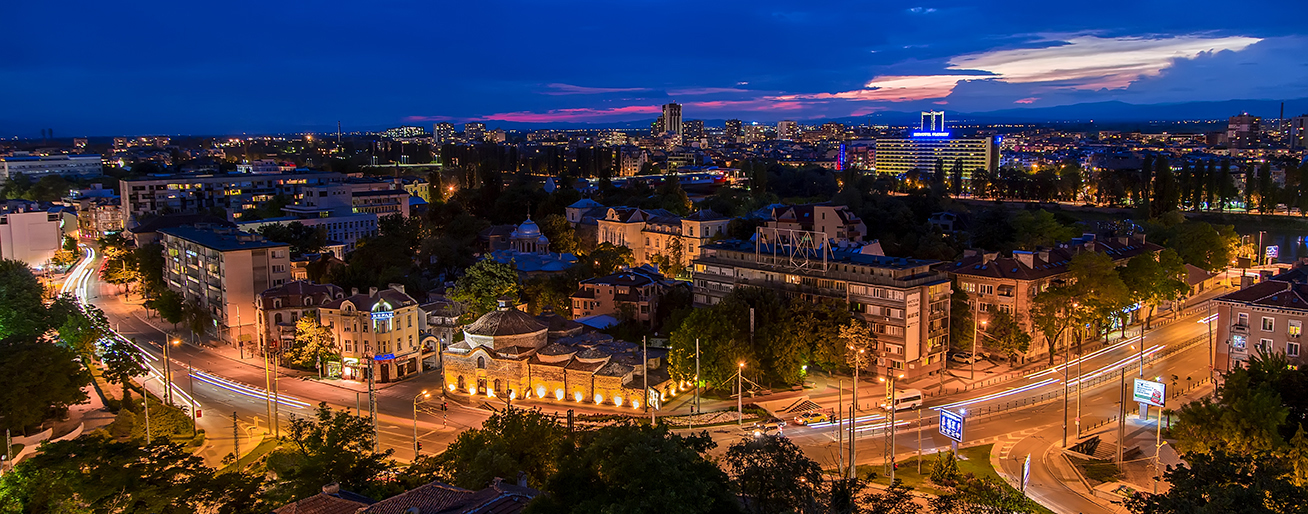 Община Пловдив
Дирекция „Култура и културно наследство“
26.08.2016 г.